Green 
Botanical
Here is where your presentation begins
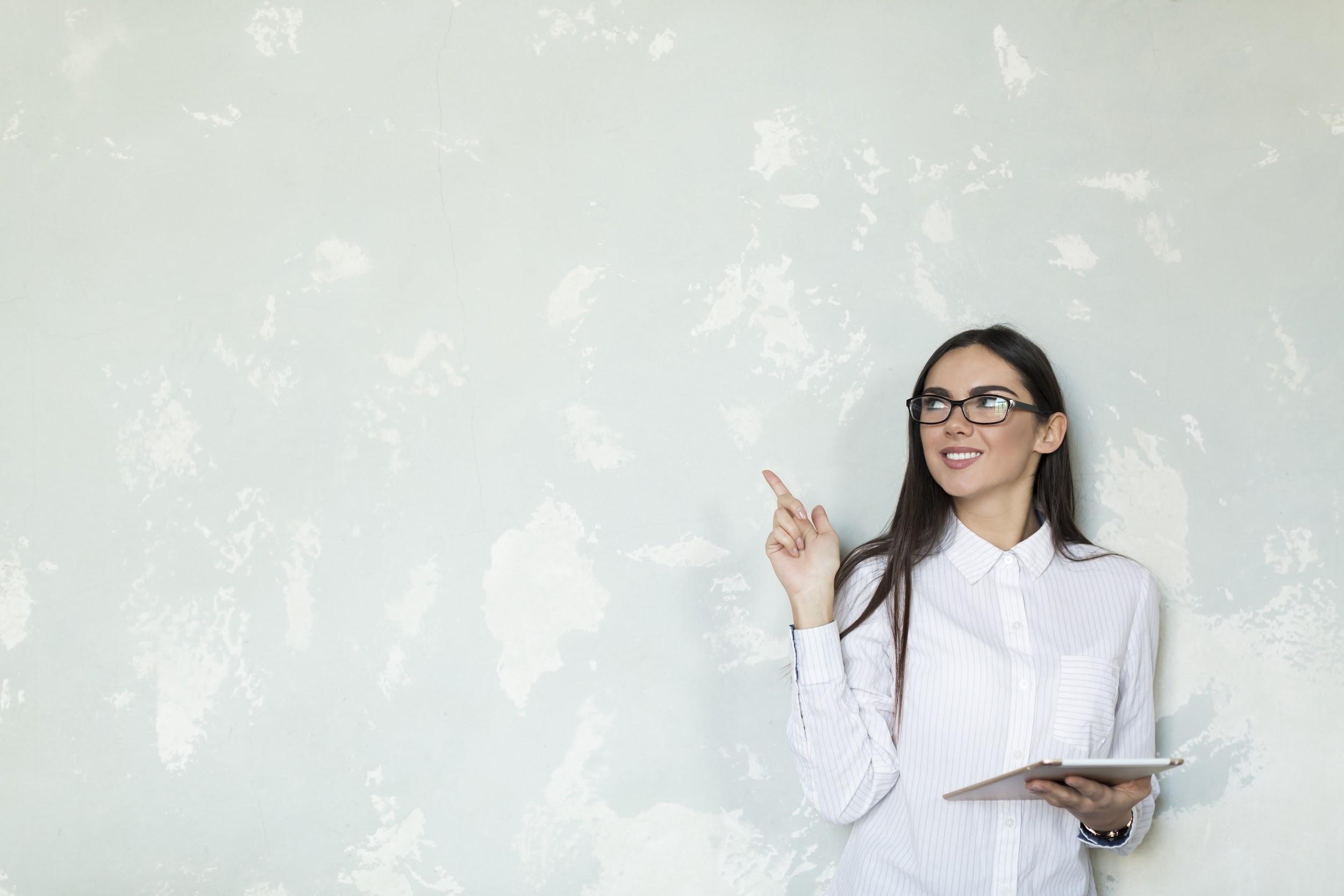 Whoa!
It could be the part of the presentation where you can introduce yourself, write your email…
“This is a quote. Words full of wisdom that someone important said and can make the reader get inspired.”
—Someone famous
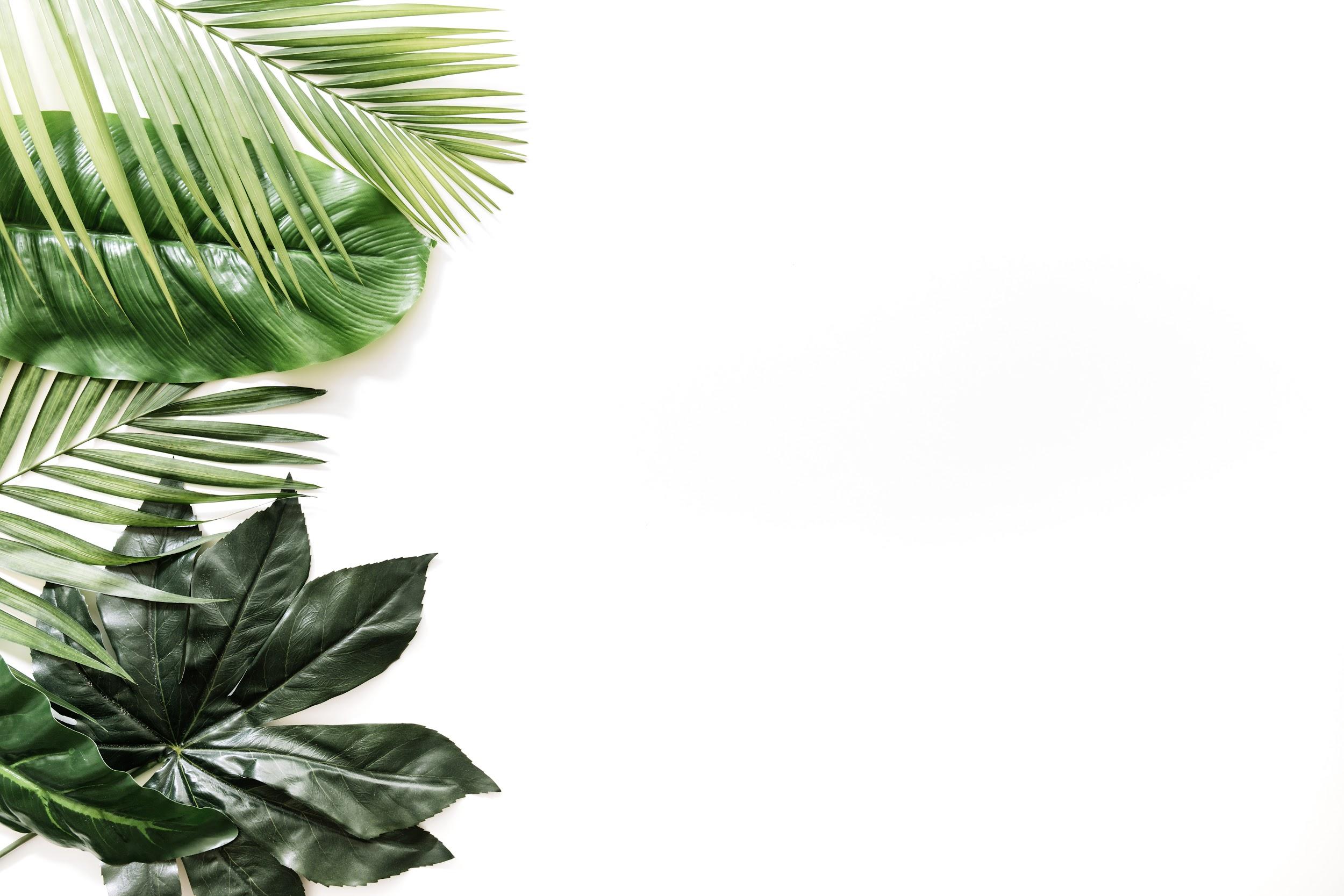 Agenda
1
Introduction
Here you could describe the topic of the section
2
Presentation
Here you could describe the topic of the section
3
Conclusion
Here you could describe the topic of the section
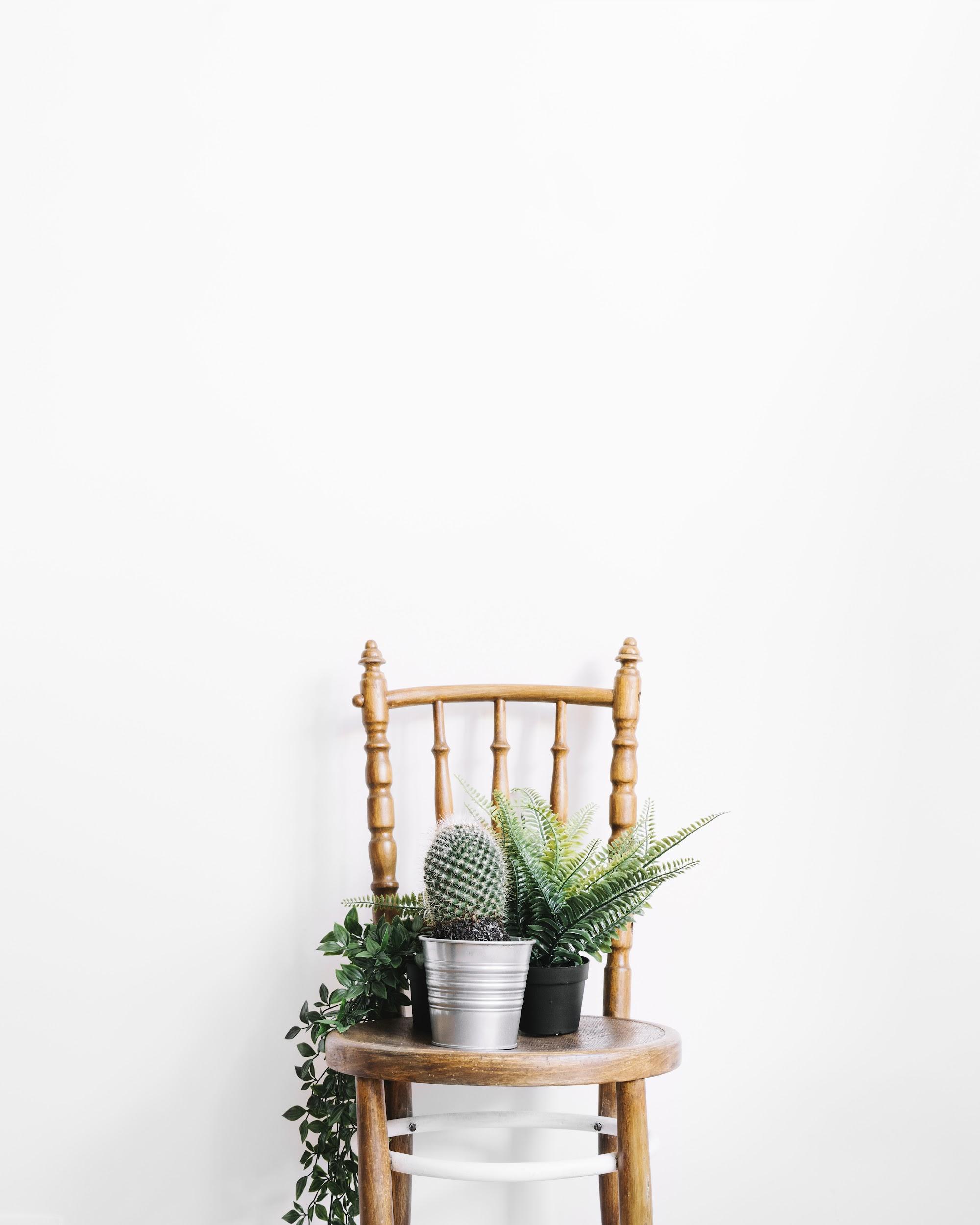 This is a great headline
And this is the subtitle that makes it comprehensible
The slide title goes here!
Do you know what helps you make your point clear? Lists like this one:
Because they’re simple 
You can organize your ideas clearly
And because you’ll never forget to buy milk!

And the most important thing: the audience won’t miss the point of your presentation
Maybe you need to divide the content
MERCURY
VENUS
Mercury is the closest planet to the Sun and the smallest one in the Solar System—it’s only a bit larger than our Moon. The planet’s name has nothing to do with the liquid metal since it was named after the Roman messenger god, Mercury
Venus has a beautiful name and is the second planet from the Sun. It’s terribly hot—even hotter than Mercury—and its atmosphere is extremely poisonous. It’s the second-brightest natural object in the night sky after the Moon
You could use three columns, why not?
MARS
JUPITER
MERCURY
Despite being red, Mars is a cold place, not hot. It’s full of iron oxide dust, which gives the planet its reddish cast
It’s a gas giant and the biggest planet in our Solar System. Jupiter is the fourth-brightest object in the sky
Mercury is the closest planet to the Sun and the smallest one in our Solar System—it’s only a bit larger than our Moon
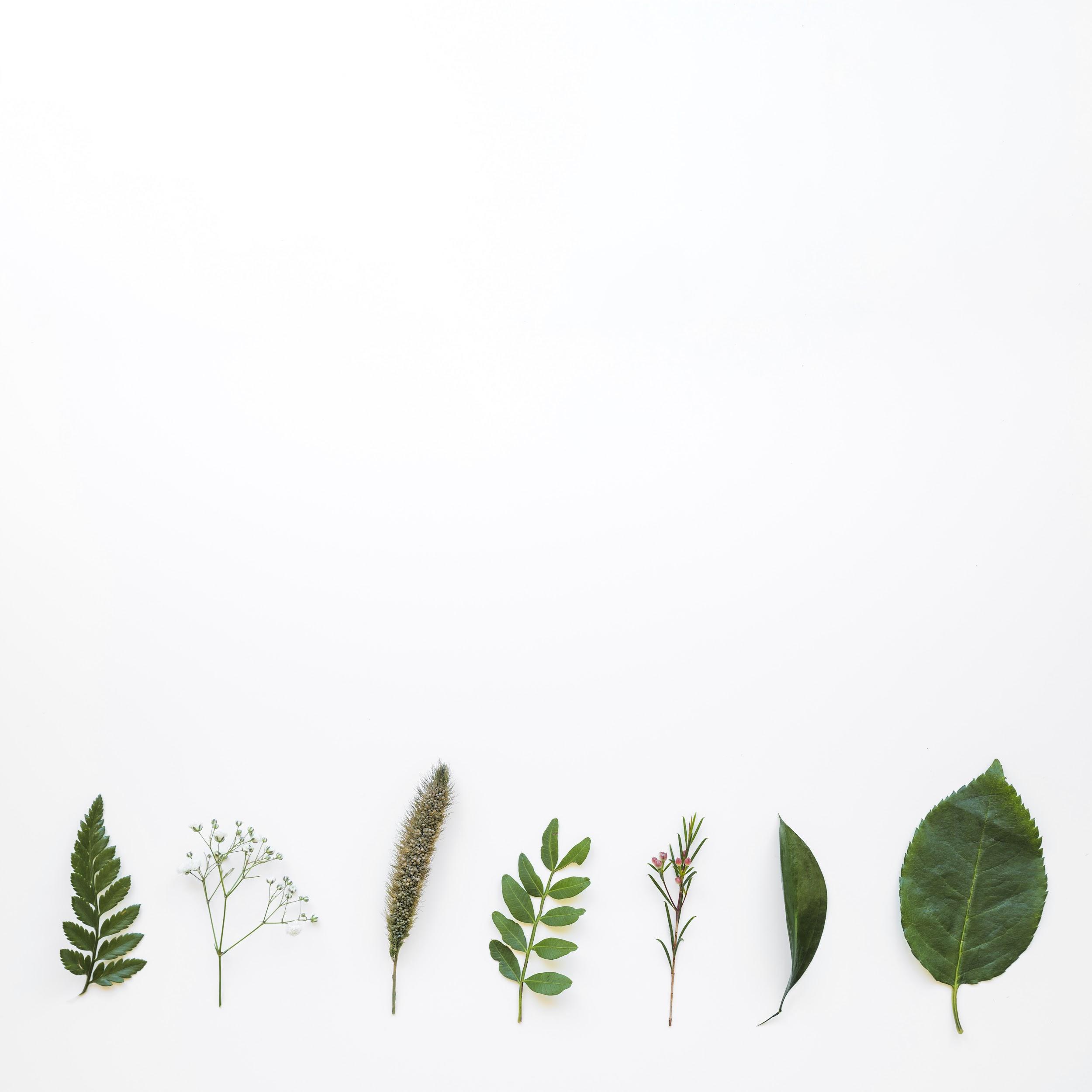 You could use three columns, why not?
MARS
MERCURY
VENUS
Despite being red, Mars is a cold place, not hot. It’s full of iron oxide dust, which gives the planet its reddish cast
Mercury is the closest planet to the Sun and the smallest one in our Solar System—it’s only a bit larger than our Moon
Venus has a beautiful name and is the second planet from the Sun. It’s terribly hot—even hotter than Mercury
A picture always reinforces the concept
Images reveal large amounts of data quickly, so remember: use an image instead of long texts. Your audience will appreciate that
A picture is worth a thousand words
Awesome words
Because key words are great for catching your audience’s attention
Section 2
Use illustrations to introduce a new section
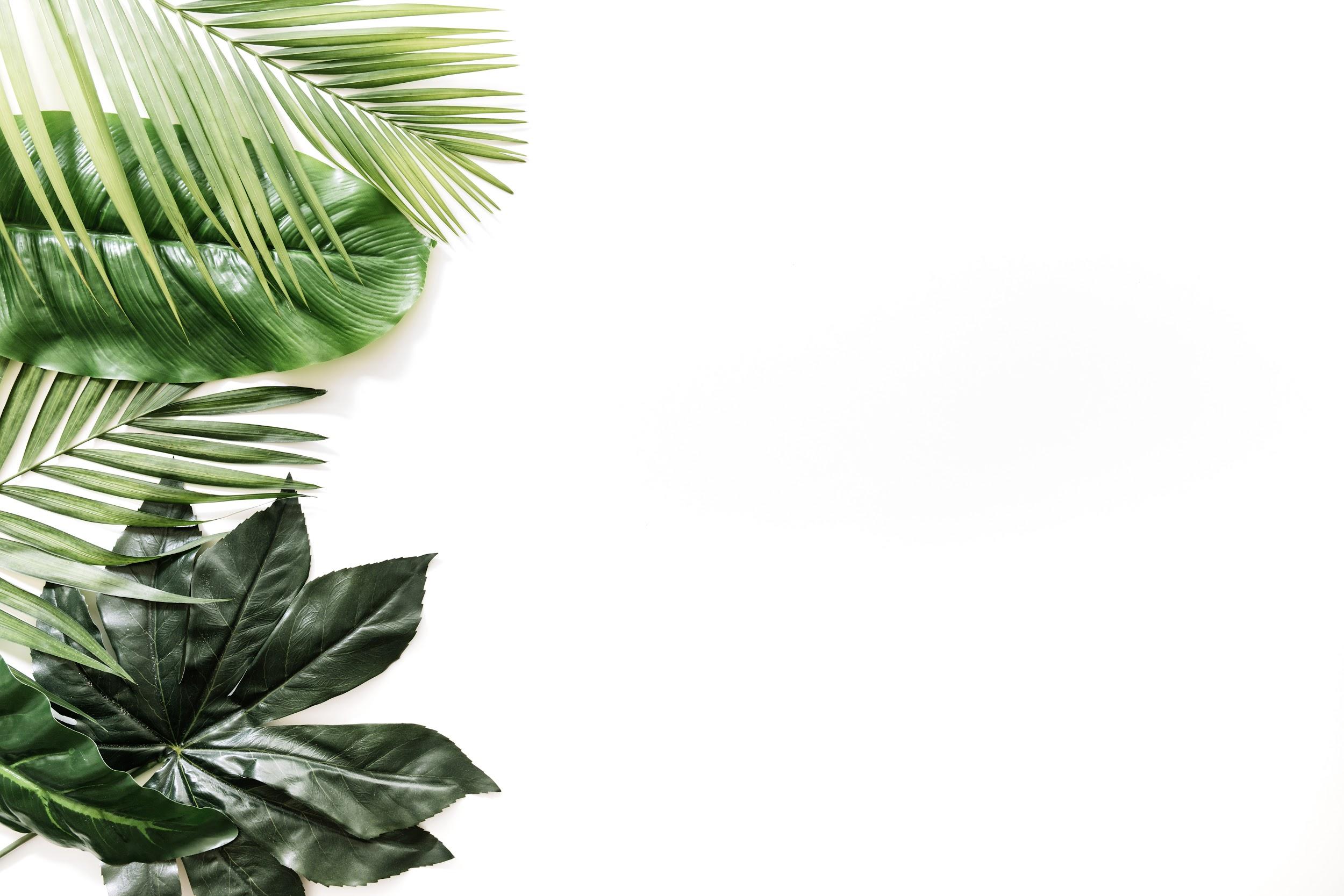 NEPTUNE
Neptune is the farthest planet from the Sun
Reinforce the concept using infographics!
It’s a gas giant, composed mostly of hydrogen and helium
SATURN
Despite being red, Mars is a cold place, not hot. The planet is full of iron oxide dust
MARS
Mercury is the closest planet to the Sun and is only a bit larger than our Moon
MERCURY
Infographics make your idea understandable…
MERCURYMercury is the closest planet to the Sun and is only a bit larger than our Moon
MARS
Despite being red, Mars is a cold place, not hot. It’s full of iron oxide dust
SATURNYes, this is the ringed one. It’s a gas giant, composed mostly of hydrogen and helium
NEPTUNE
Neptune is the fourth-largest planet in our Solar System and the farthest from the Sun
JUPITERIt’s a gas giant and the biggest planet in our Solar System
VENUS
Venus has a beautiful name, but it’s terribly hot, even hotter than Mercury
… and the same goes for tables
If you want to modify this graph, click on it, follow the link, change the data and replace it here
JUPITER
It’s a gas giant and the biggest planet in our Solar System
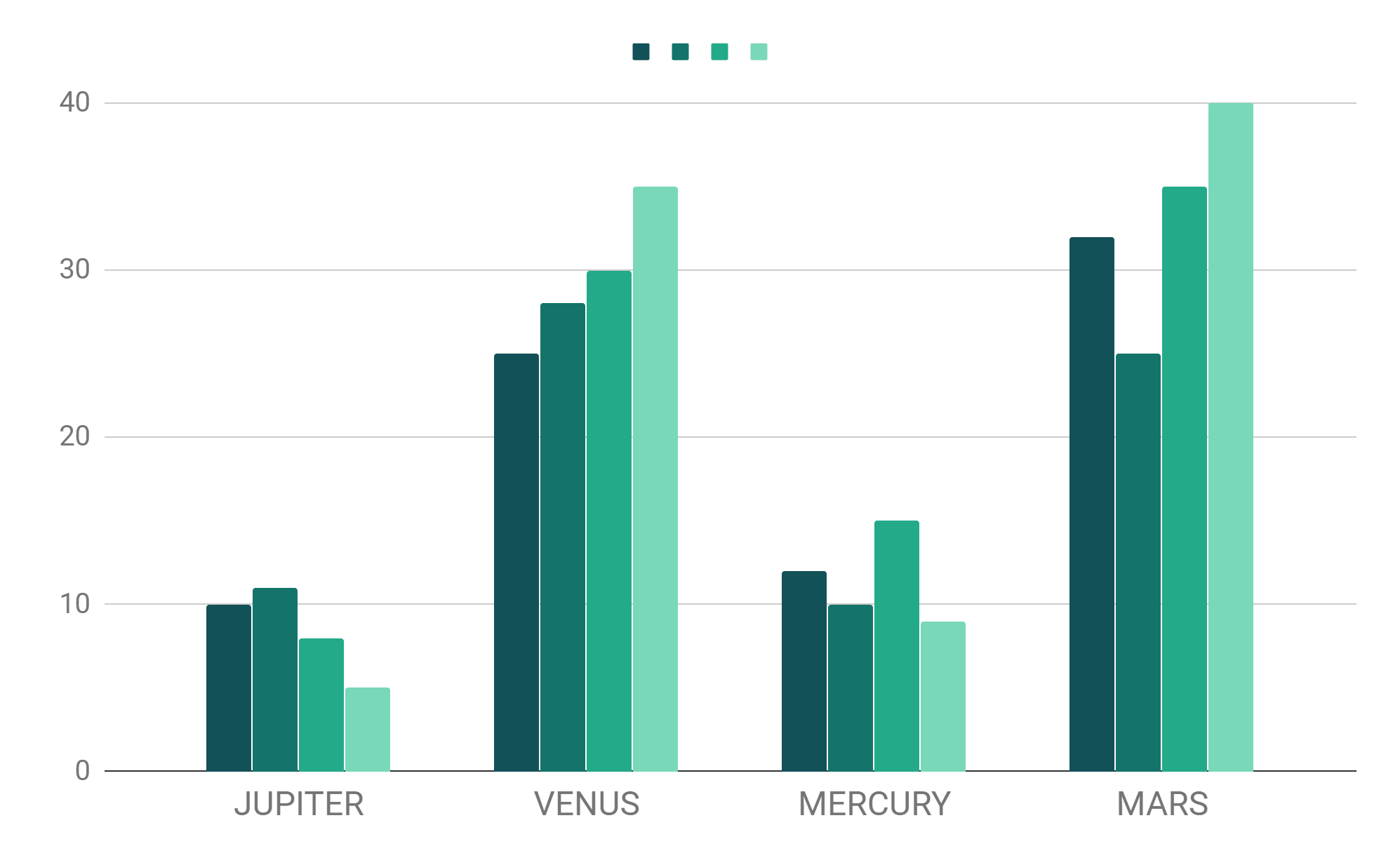 MERCURY
Mercury is the closest planet to the Sun and is only a bit larger than our Moon
MARS
Despite being red, Mars is a cold place, not hot. The planet is full of iron oxide dust
VENUSVenus has a beautiful name, but it’s terribly hot, even hotter than Mercury
‹#›
This is a map
JUPITERIt’s a gas giant and the biggest planet in our Solar System
VENUSVenus has a beautiful name, but it’s terribly hot, even hotter than Mercury
MERCURYMercury is the smallest planet in our Solar System
MARSDespite being red, Mars is a cold place, not hot
A timeline always works fine
DAY 4
DAY 5
DAY 3
DAY 1
DAY 2
Mercury is the closest planet to the Sun
Despite being red, Mars is a cold place, not hot
The Sun is the star at the center of the Solar System
Jupiter is the biggest planet in our Solar System
Venus has a beautiful name, but it’s terribly hot
Do you prefer this timeline?
DAY 2
DAY 3
DAY 4
DAY 1
Jupiter is the biggest planet in our Solar System
Mercury is the smallest planet in our Solar System
Venus has a beautiful name, but it’s terribly hot
Despite being red, Mars is a cold place
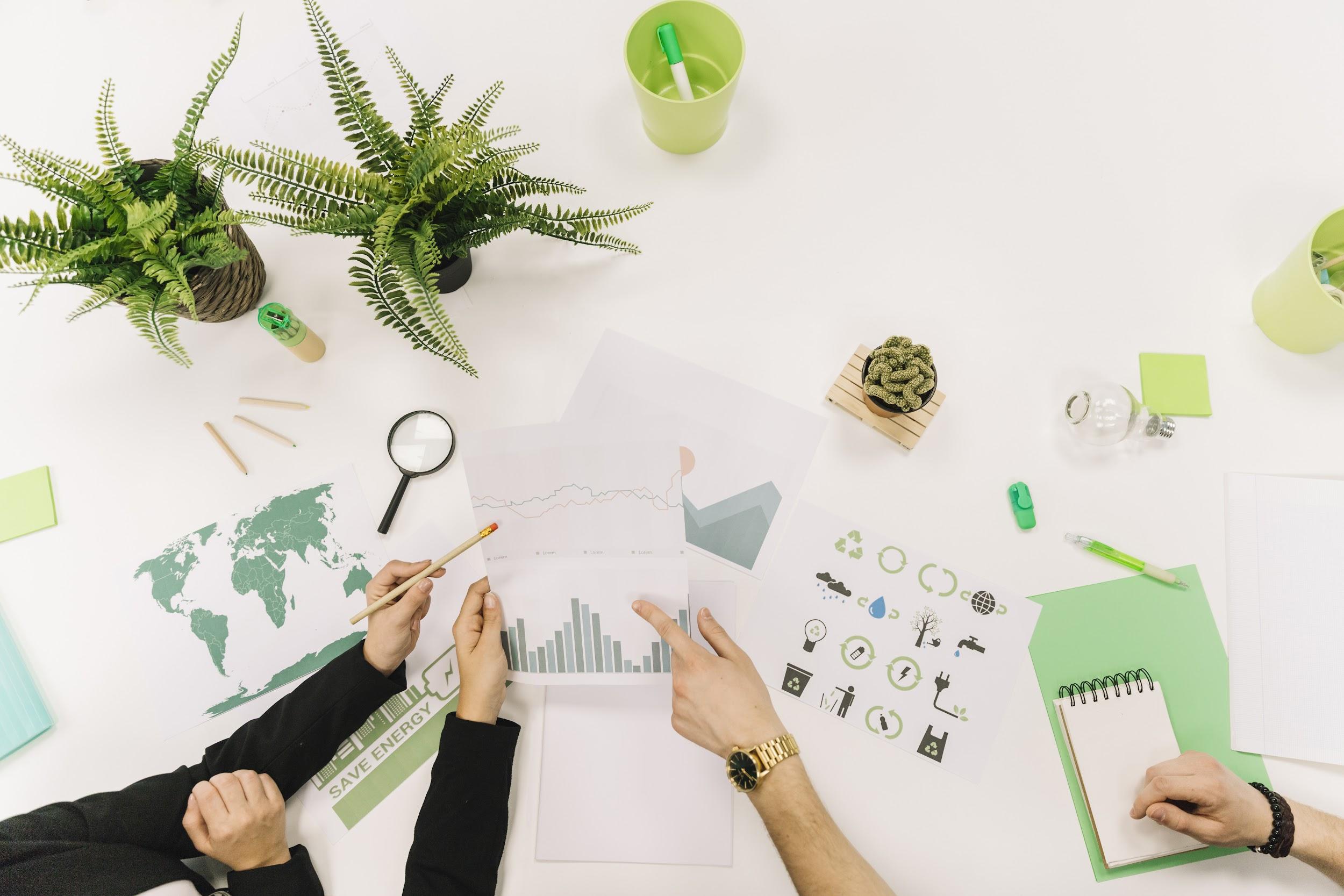 VENUS
25%
It’s terribly hot, even hotter than Mercury
How about the percentages?
MARS
50%
Despite being red, Mars is a cold place, not hot
JUPITER
75%
It’s the biggest planet in our Solar System
4,498,300,000
Big numbers catch your audience’s attention
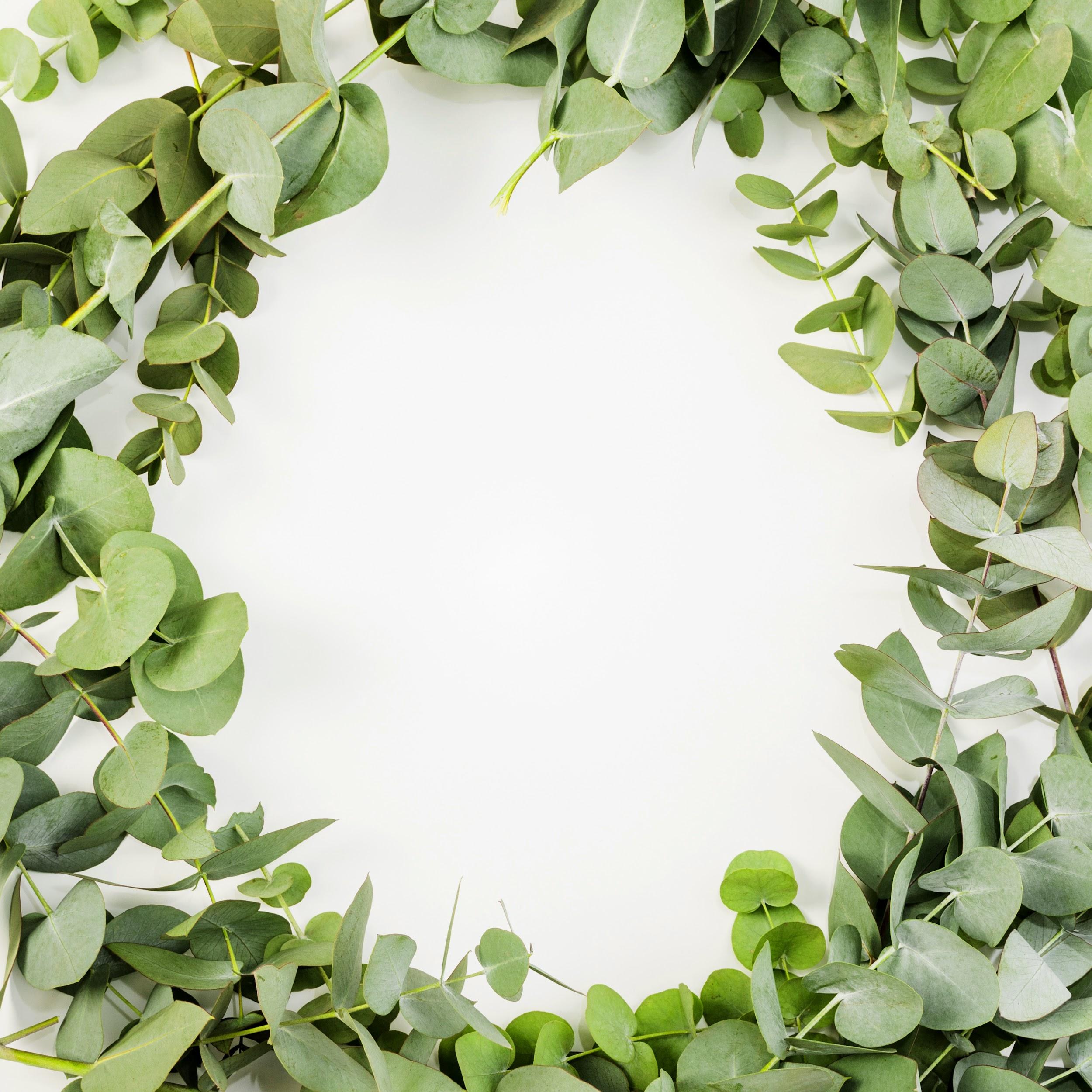 333,000.00
earths is the Sun’s mass
24h 37m 23s
is Jupiter’s rotation period
386,000 km
is the distance between the Earth and the Moon
Sometimes, reviewing concepts is a good idea
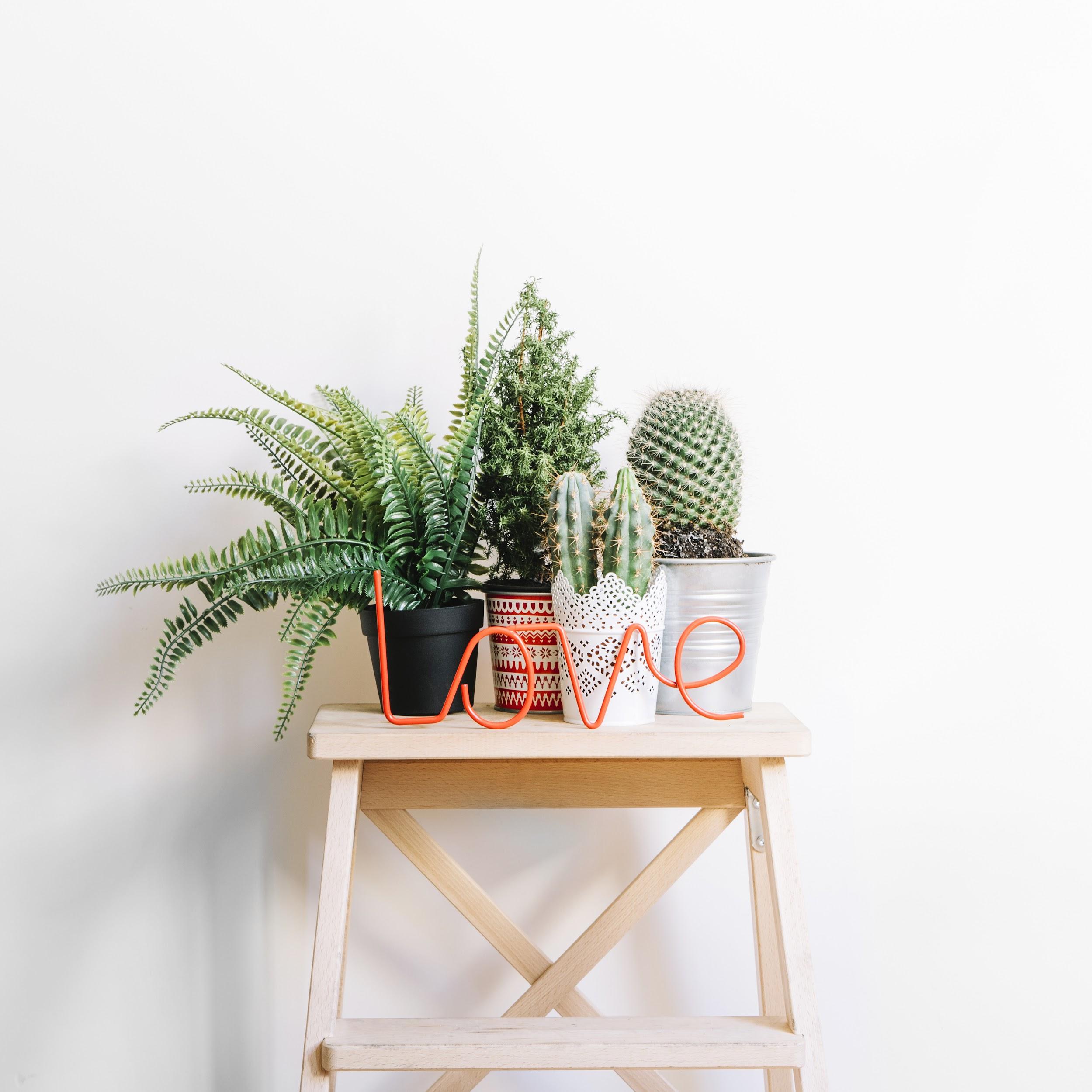 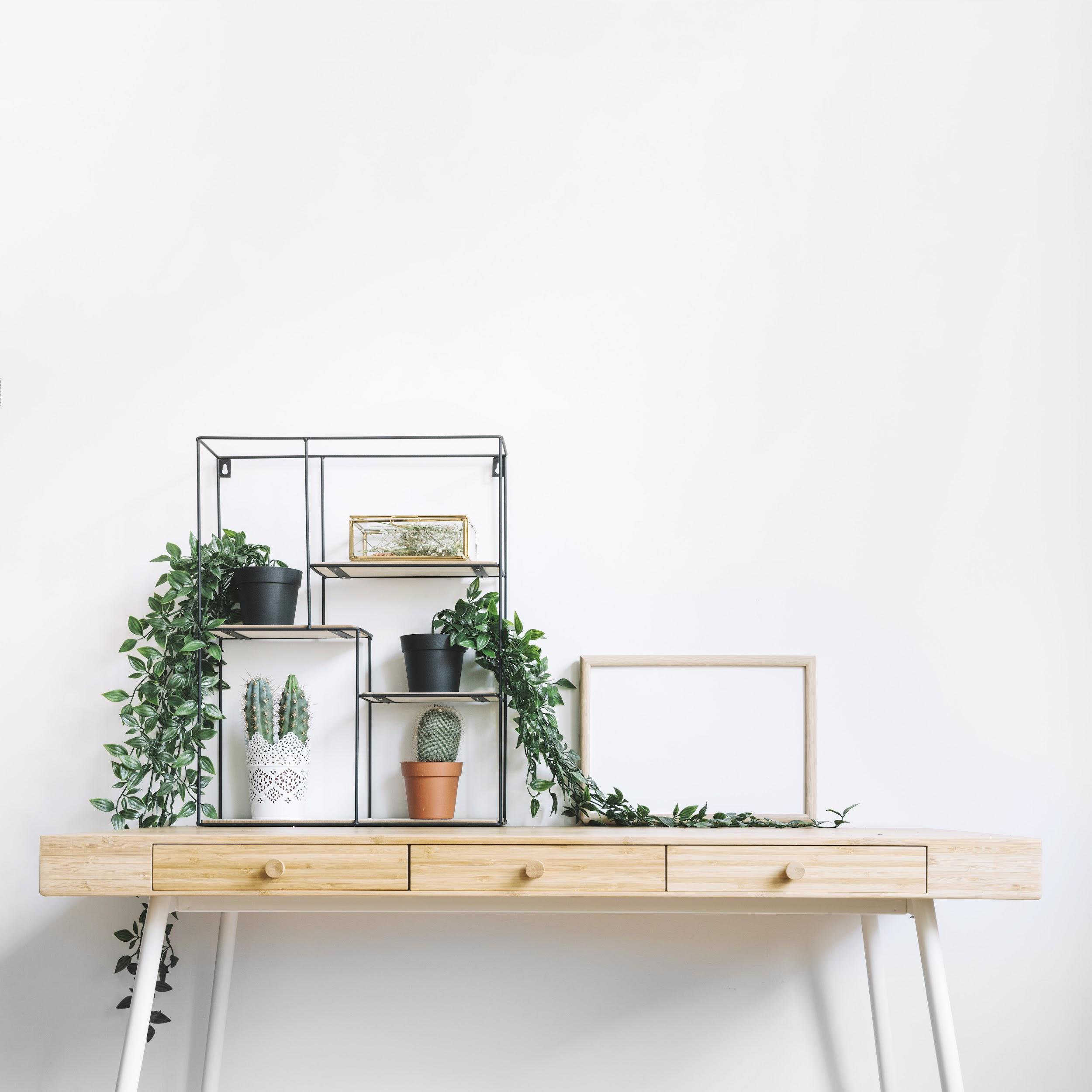 MARS
MERCURY
Mercury is the closest planet to the Sun and is only a bit larger than our Moon
Despite being red, Mars is a cold place. The iron oxide dust gives the planet its reddish cast
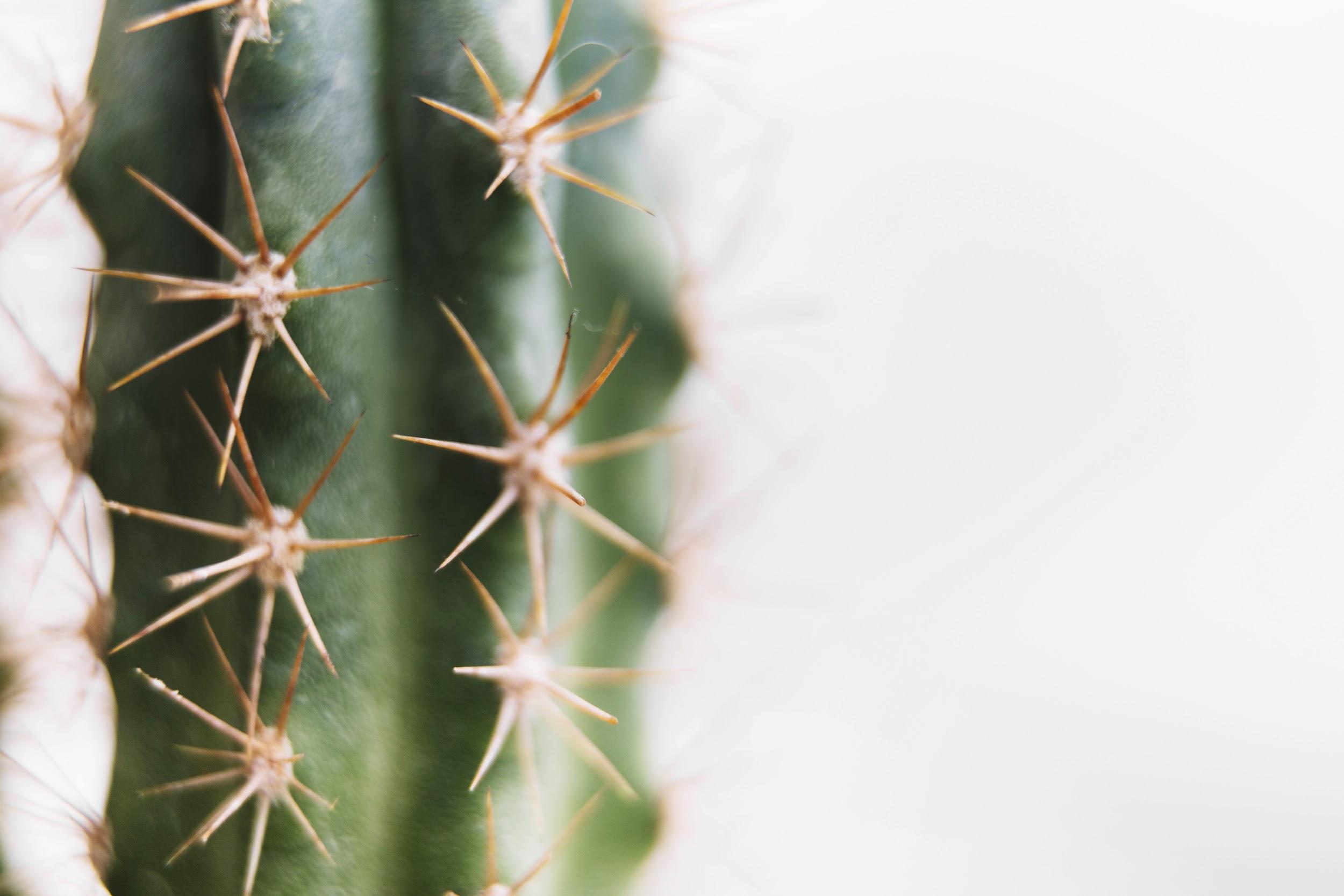 JUPITER
SATURN
VENUS
Jupiter is a gas giant and the biggest planet in our Solar System
Yes, this is the ringed one. It’s a gas giant, composed mostly of hydrogen and helium
Venus has a beautiful name, but it’s terribly hot, even hotter than Mercury
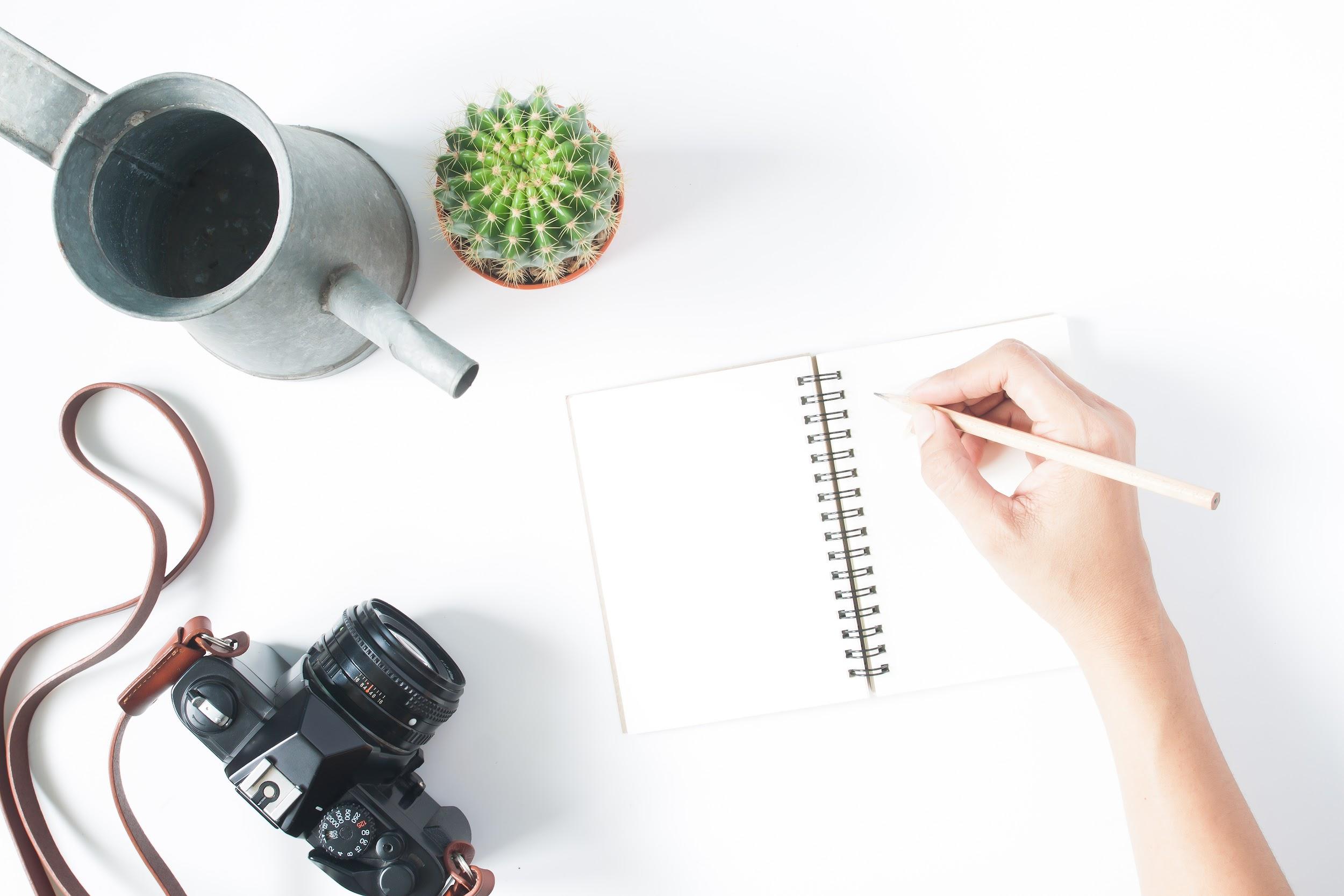 Our services
You can explain your product or your service
You can explain your product or your service
You can explain your product or your service
Characteristic
Characteristic
Characteristic
Characteristic
Characteristic
Characteristic
$35
$60
$85
BASIC
PRO
PREMIUM
Our team
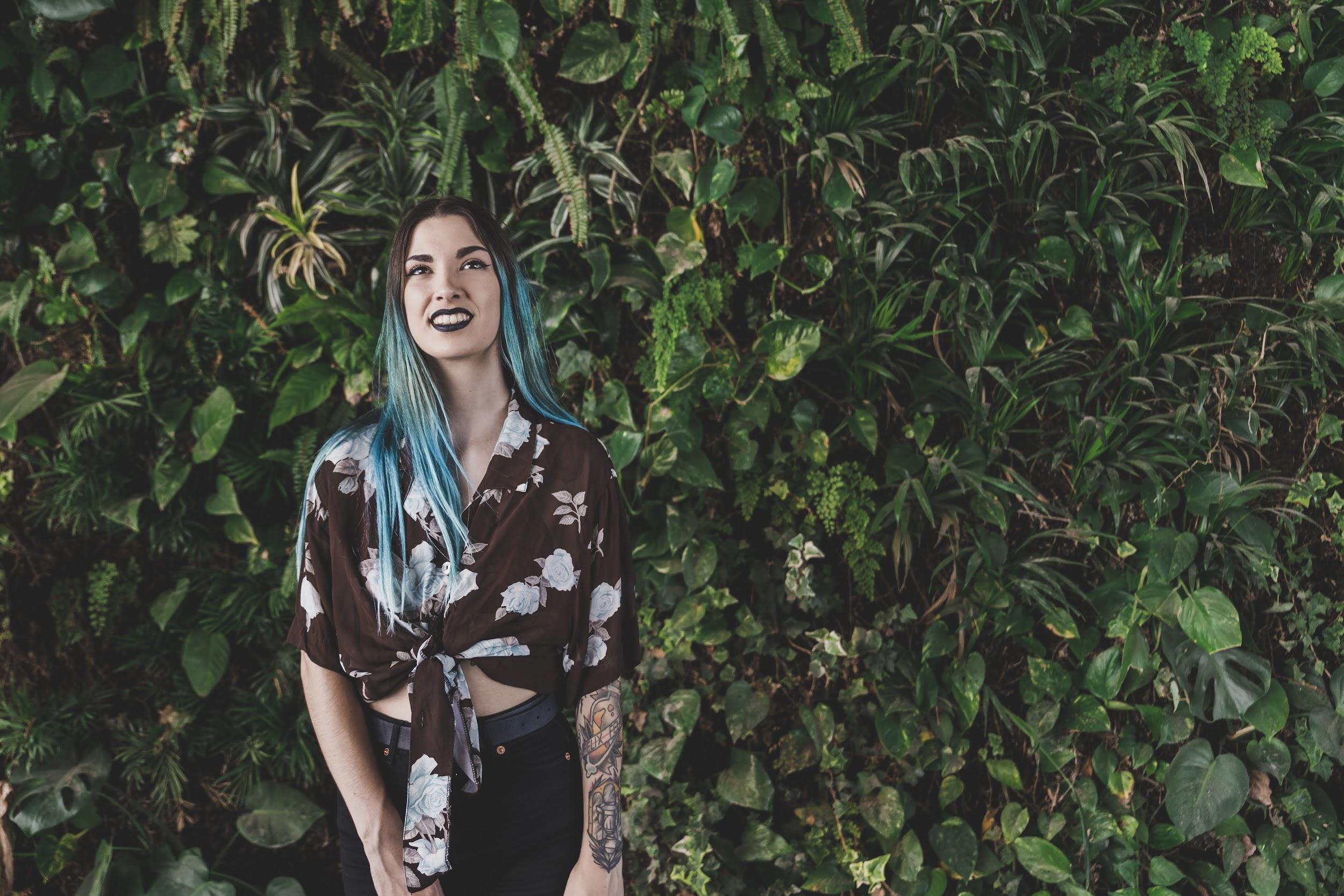 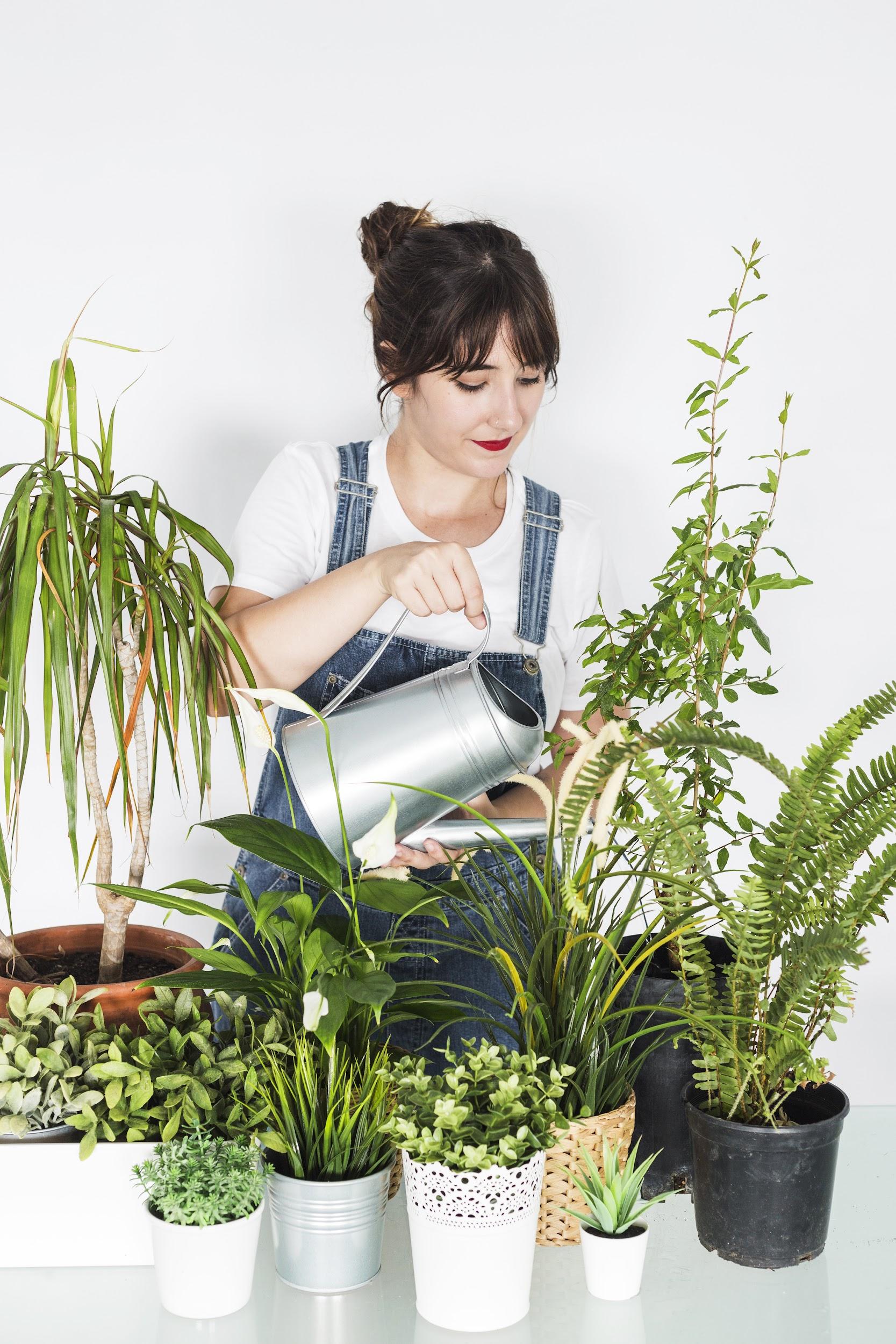 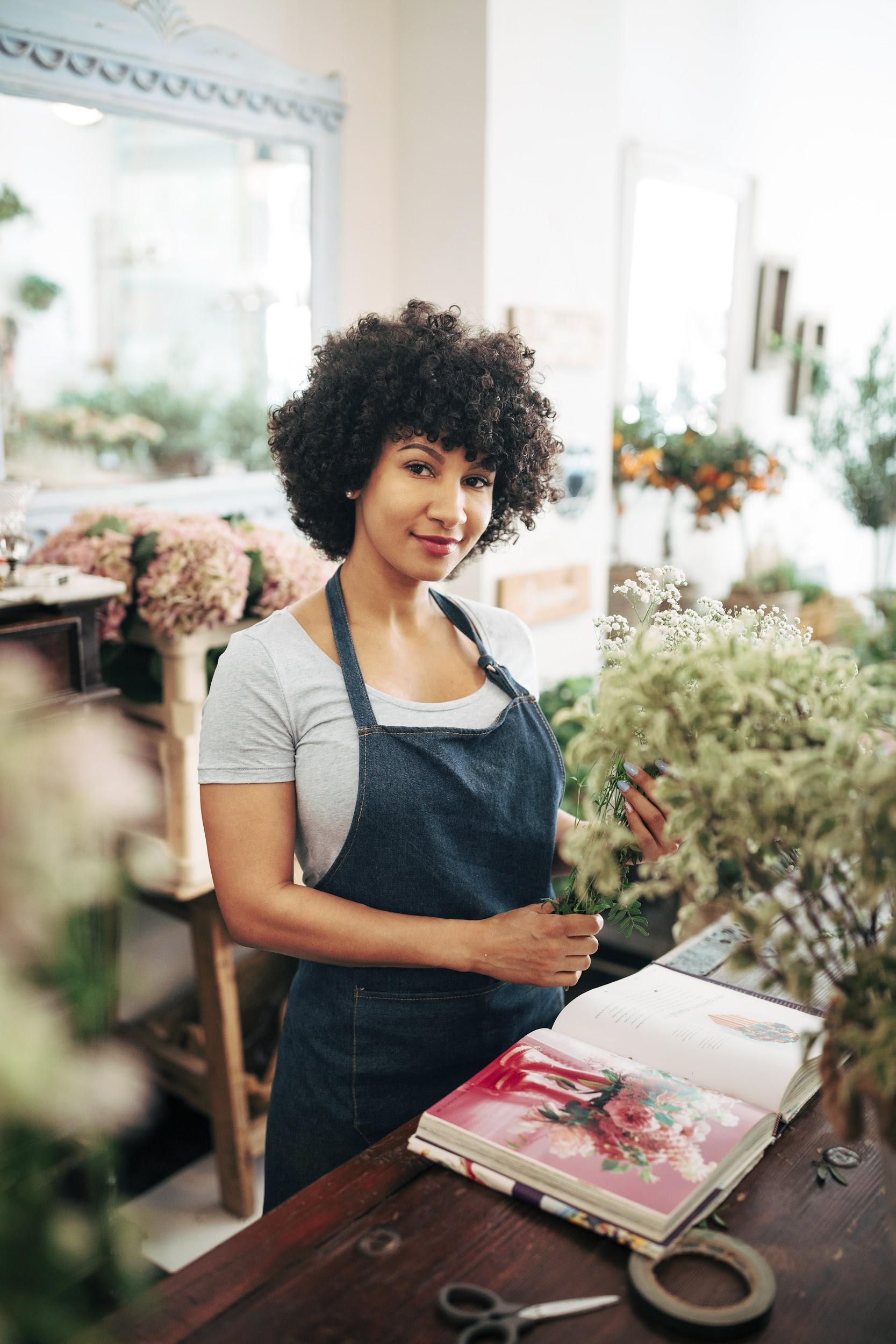 KIMBERLY DOE
JENNY DOE
AMANDA PATTERSON
You can replace the image on the screen with your own
You can replace the image on the screen with your own
You can replace the image on the screen with your own
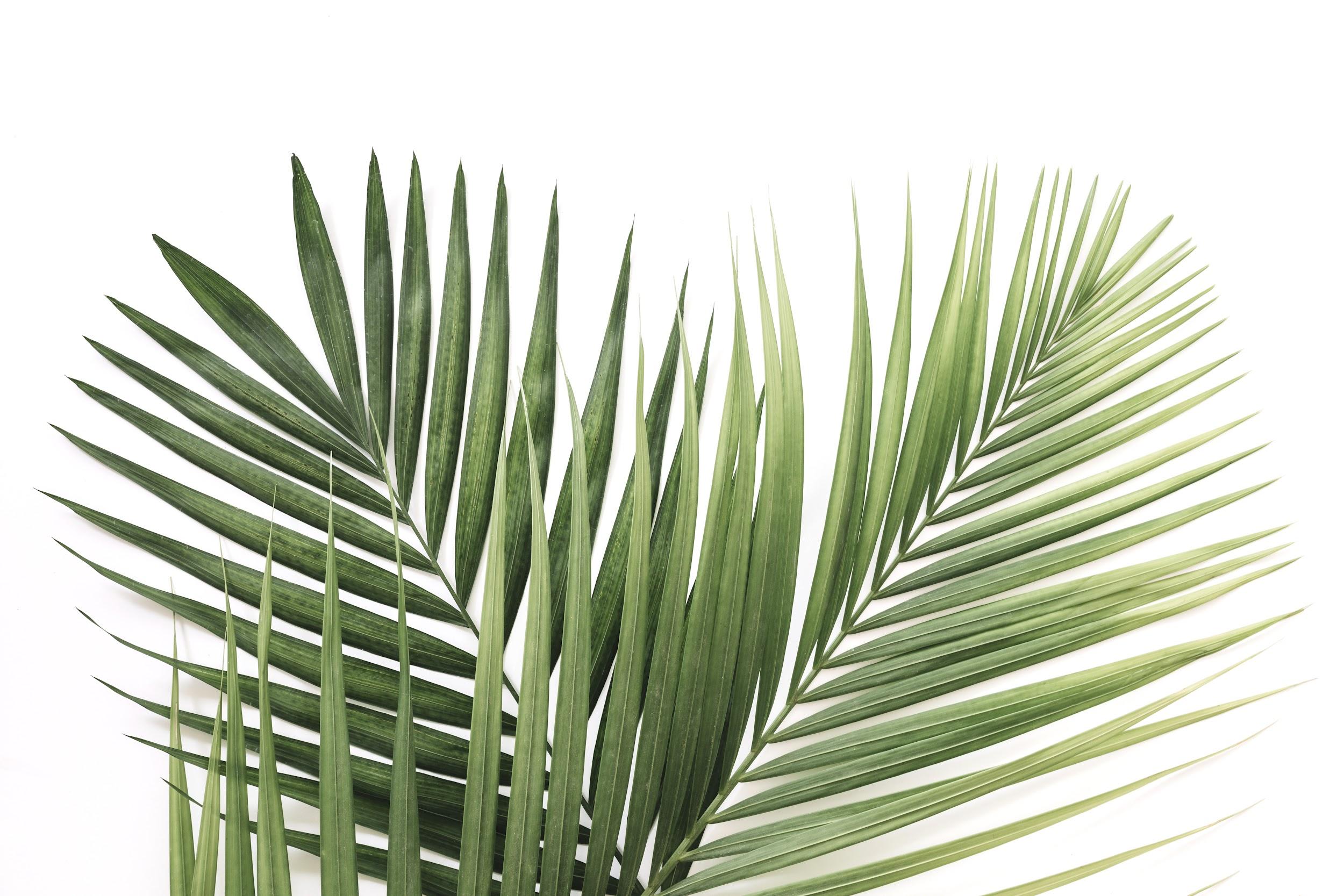 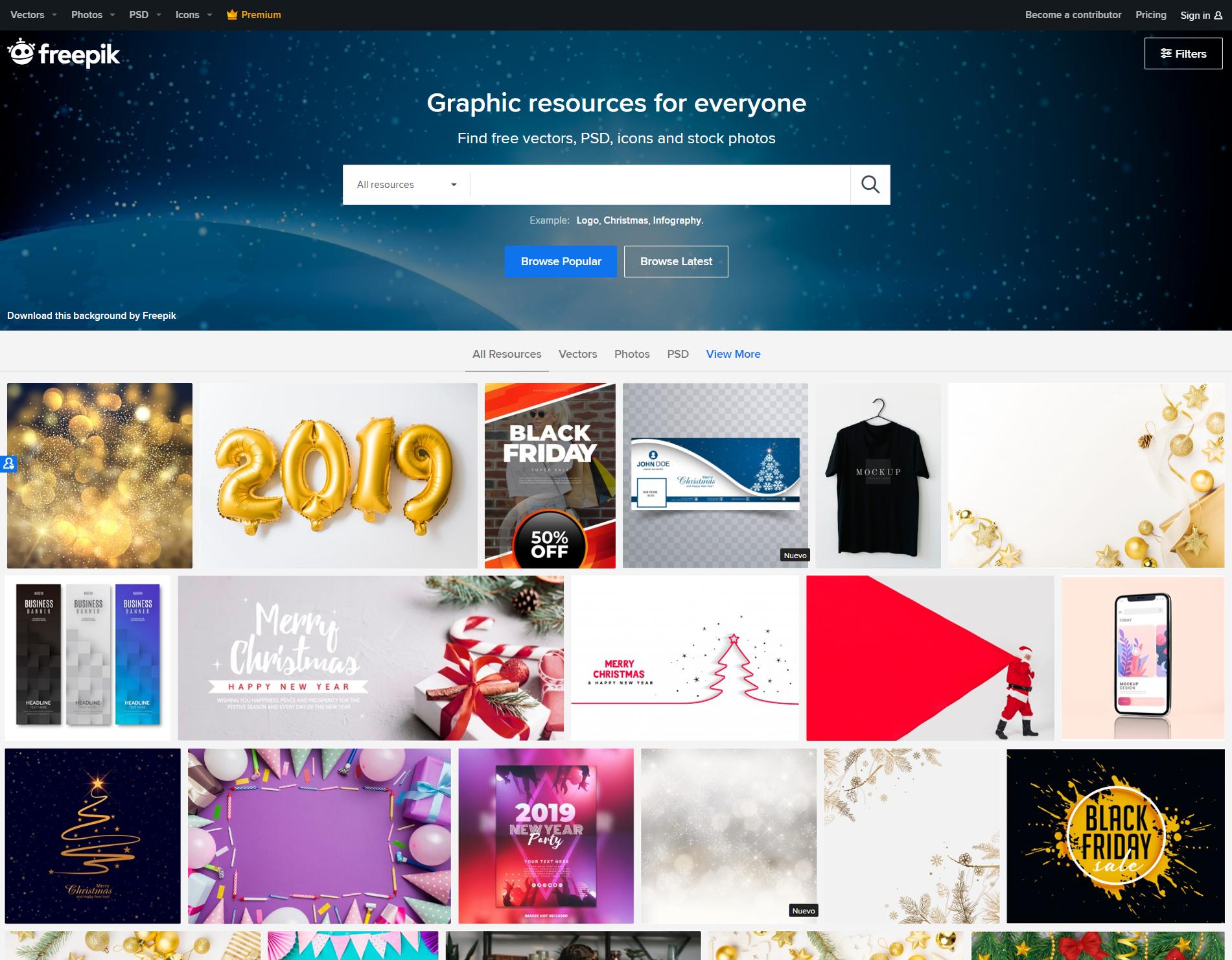 Desktop Software
You can replace the image on the screen with your own work. Just delete this one, add yours and send it to the back
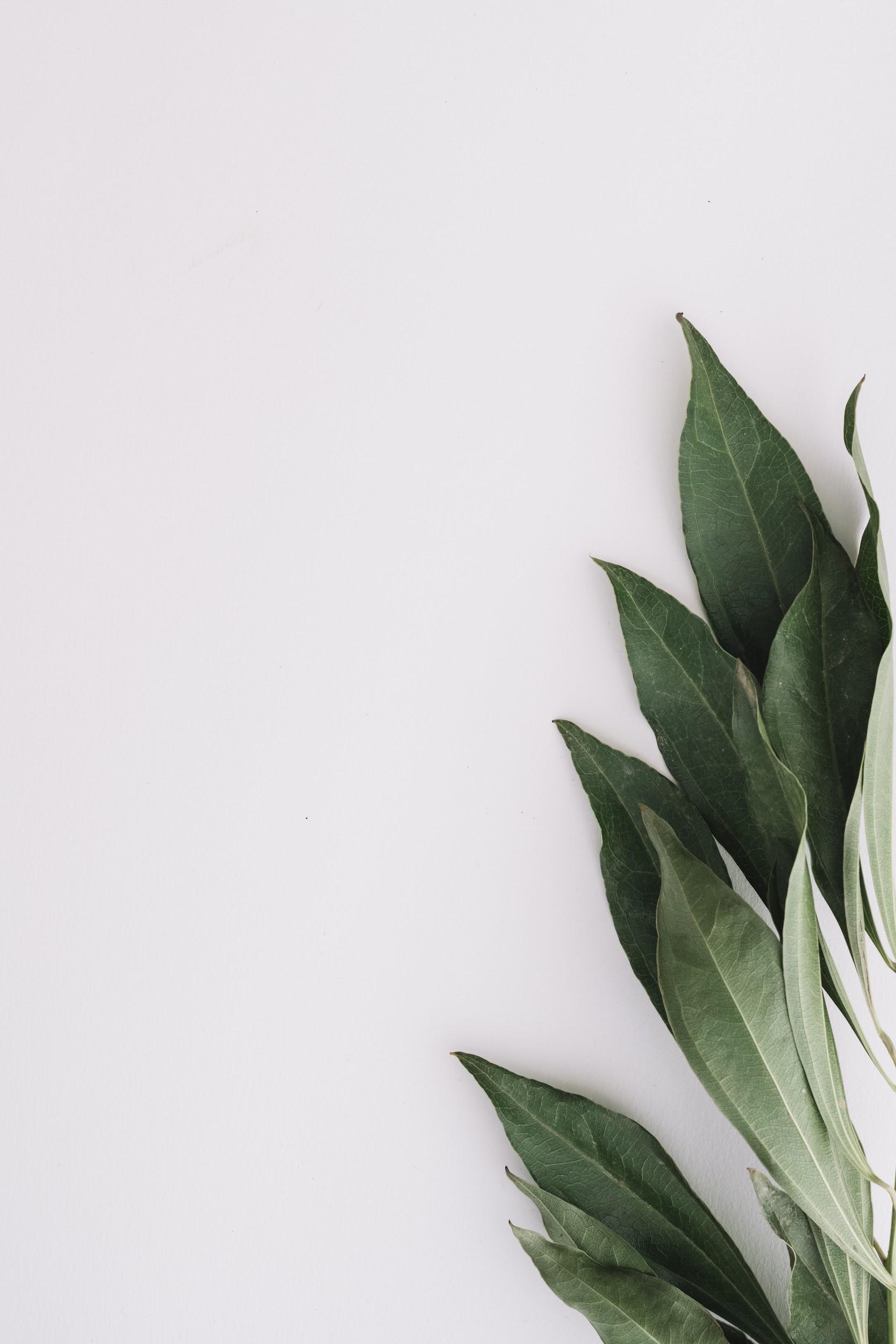 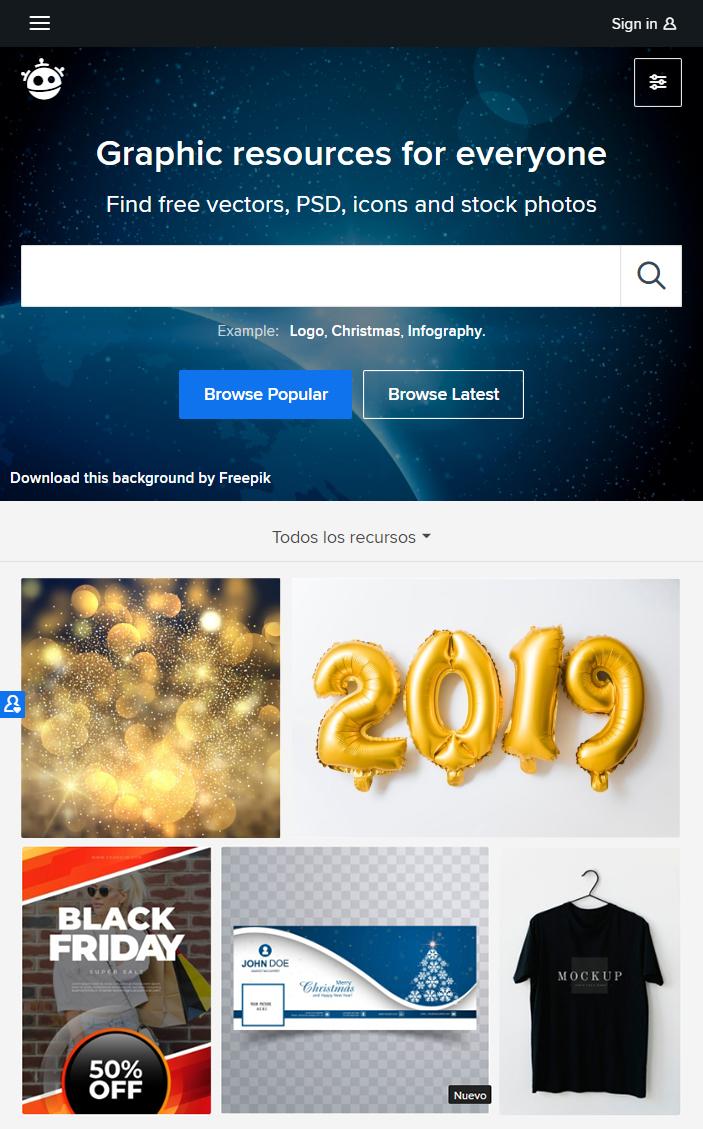 Tablet App
You can replace the image on the screen with your own work. Just delete this one, add yours and send it to the back
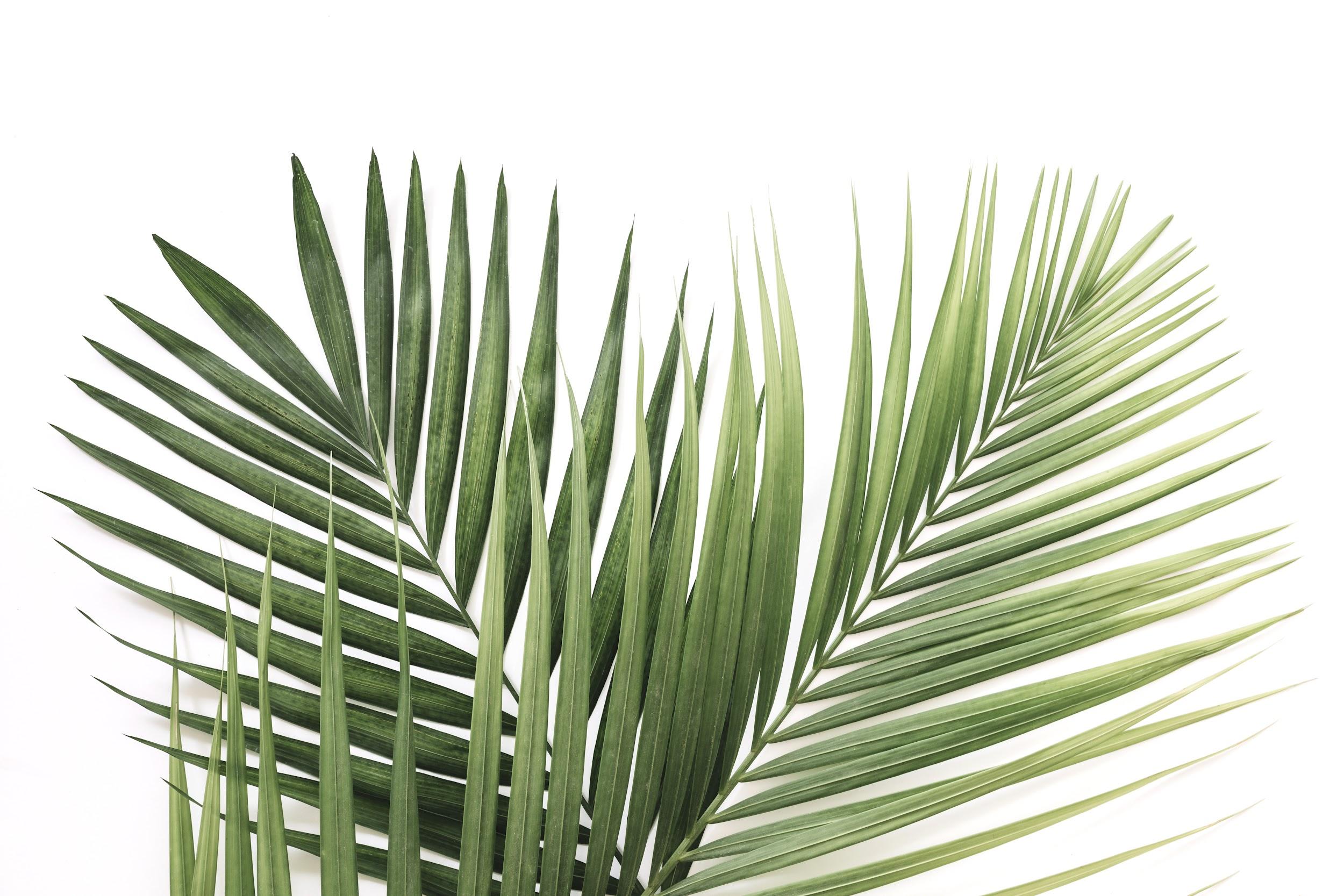 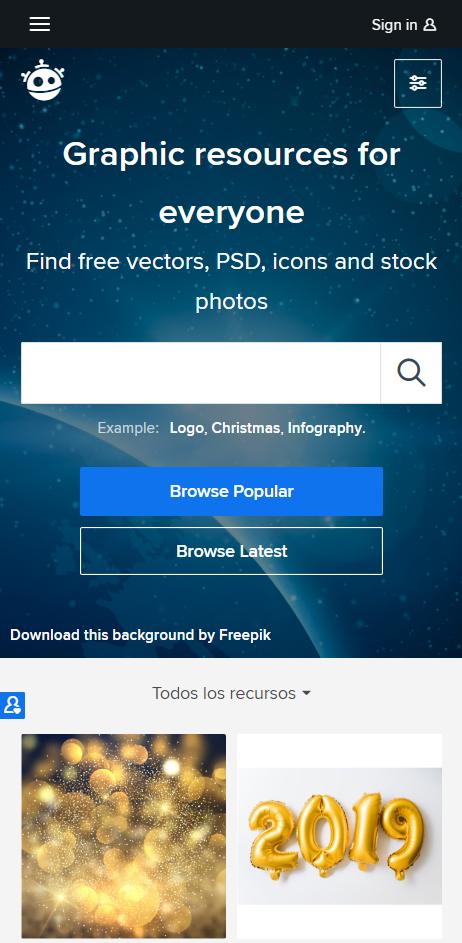 Mobile Web
You can replace the image on the screen with your own work. Just delete this one, add yours and send it to the back
Thanks!
Does anyone have any questions?

addyouremail@freepik.com 
+91  620 421 838 
yourcompany.com
Credits
This is where you give credit to the ones who are part of this project.
Did you like the resources on this template? Get them for free at our other websites.
Presentation template by Slidesgo
Icons by Flaticon
Images by Freepik
Infographics by new7ducks and pikisuperstar - Freepik.com
Instructions for use
In order to use this template, you must credit Slidesgo by keeping the Credits slide.
You are allowed to:
- Modify this template.
- Use it for both personal and commercial projects.
You are not allowed to:
- Sublicense, sell or rent any of Slidesgo Content (or a modified version of Slidesgo Content).
- Distribute Slidesgo Content unless it has been expressly authorized by Slidesgo.
- Include Slidesgo Content in an online or offline database or file.
- Offer Slidesgo templates (or modified versions of Slidesgo templates) for download.
- Acquire the copyright of Slidesgo Content.
For more information about editing slides, please read our FAQs:
https://slidesgo.com/faqs
Fonts & colors used
This presentation has been made using the following fonts:
Roboto Condensed
(https://fonts.google.com/specimen/Roboto+Condensed)

Roboto
(https://fonts.google.com/specimen/Roboto)
#434343
#135158
#14736A
#23AA89
#79D8B9
#F3F3F3
Use our editable graphic resources...
You can easily resize these resources keeping the quality. To change the color just ungroup the resource and click on the object you want to change. Then click on the paint bucket and select the color you want. Don’t forget to group the resource again when you’re done.
...and our set of editable icons
You can resize these icons keeping the quality.
You can change the stroke and fill color; just select the icon and click on the paint bucket/pen.
Business Icons
Avatar Icons
Creative Process Icons
Educational Process Icons
Help & Support Icons
Medical Icons
Nature Icons
Performing Arts Icons
SEO & Marketing Icons
Teamwork Icons
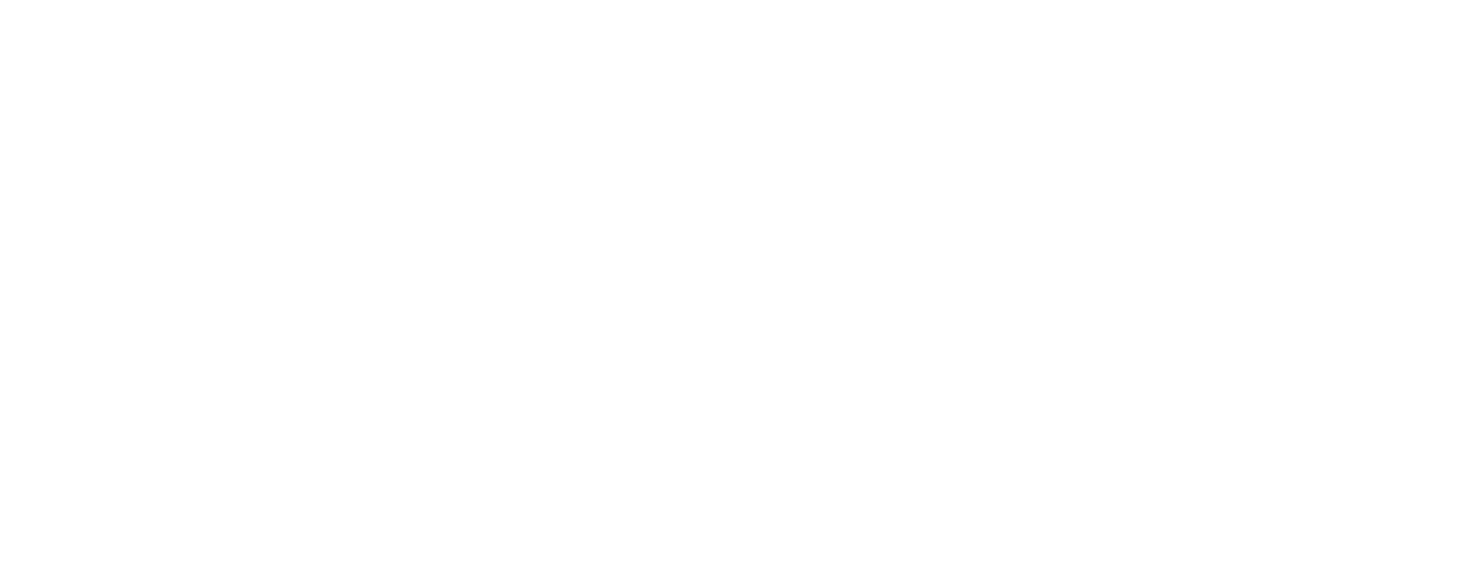